SDV – IT/MT utrustning

Informationsmaterial för inventering/estimat
Versionshistorik
Innehåll
Information om inventering och estimat
Vad, när och hur ska det göras
Stödmaterial
Syfte
Syftet med inventering och estimat är att säkerställa att utrustning finns att beställa och leverera vid driftstart 
Vilken utrustning finns i verksamheten, inventering
Är utrustningen anpassad och supporterad av SDV
Behöver den kompletteras med ytterligare utrustning
Behöver antalet ökas/justeras
Estimera behov inför driftstart
[Speaker Notes: Verifierad volyminventering för respektive verksamhet per avdelning/mottagning.]
Hur genomförs inventering/estimat?
Inventering och estimat genomförs av verksamheterna, respektive IT/MT projektledare är ansvarig för att det genomförs på aktuell nivå inom förvaltningen.
Stäm av befintlig utrustning, hur många finns, är den SDV supporterad och hur ser framtida behov ut?
Dokumentet ”#4 #106. Mall inventering IT MT” används som mall/underlag för inventering
Dokumenten ”#5. SDV validerad  IT-utrustning” och ”#106 #121. SDV validerad MT-utrustning” används som stöd för vilken utrustning som är SDV supporterad
Dokumentet ”#2 #106. Rekommendationer IT MT”  används som stöd för SDV rekommendationer samt estimat
IT/MT Projektledare koordinerar inventeringen för sin förvaltning
IT/MT Projektledarna verifierar att inventering är genomförd med rimligt estimat samt sammanställer till ett dokument per förvaltning 
Resultatet laddas upp i IT/MT-teamsyta i respektive förvaltningsfolder under IT MT -> B. Inventering och estimat -> Inlämnat material
Stödmaterial - IT/MT
I Teamskanalen Utrullning av SDV, IT MT finns information om IT/MT utrustning, inventering, estimat och beställning.

Inventeringsunderlag
IT och MT rekommendationer SDV
SDV validerad  IT-utrustning
SDV validerad MT-utrustning.pptx
Uppkoppling MT-utrustning.pptx
724 DTV.pptx
GAP eLAB SDV.pptx
Power BI rapporter Utrullning IT MT.url
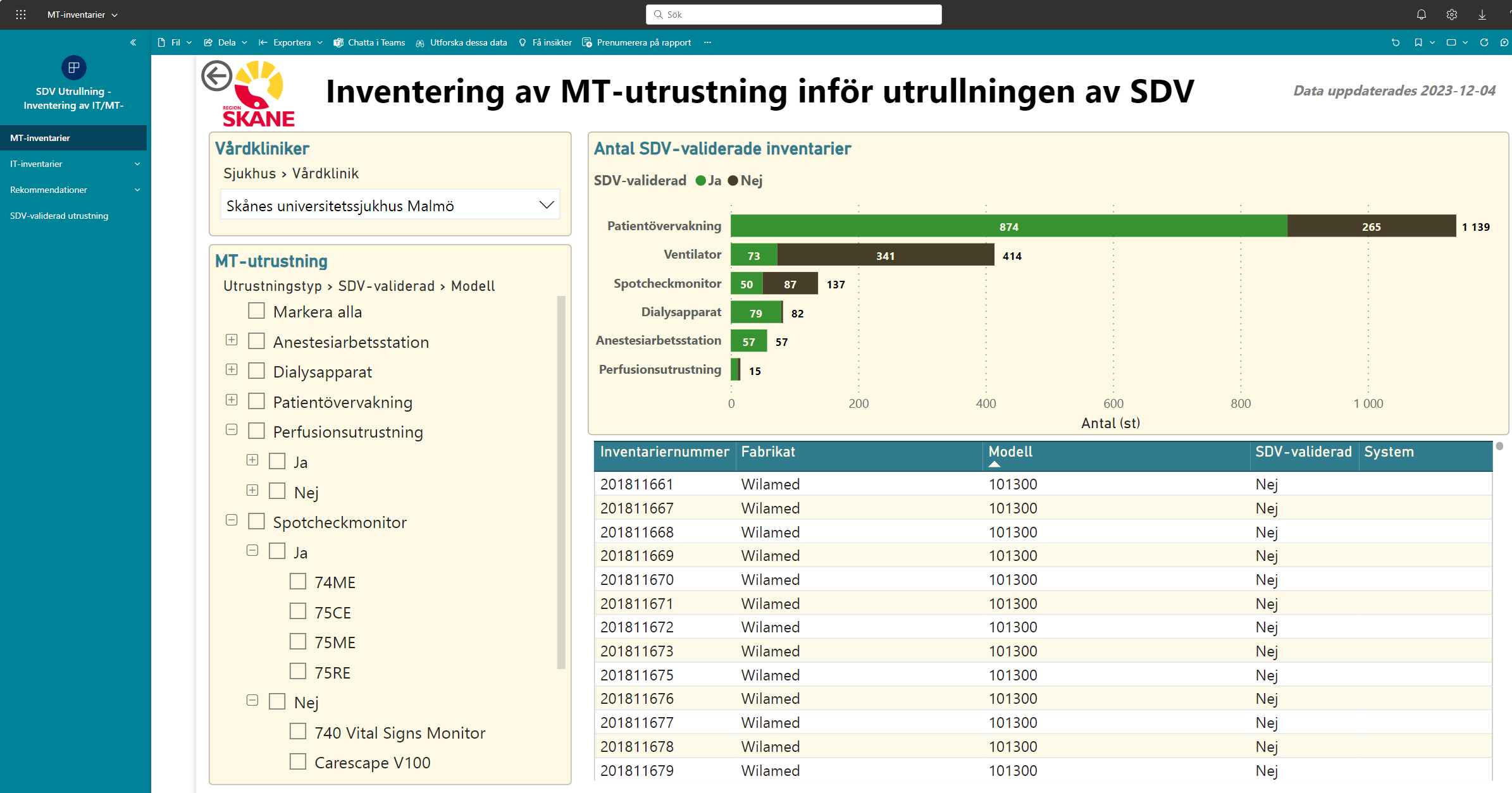 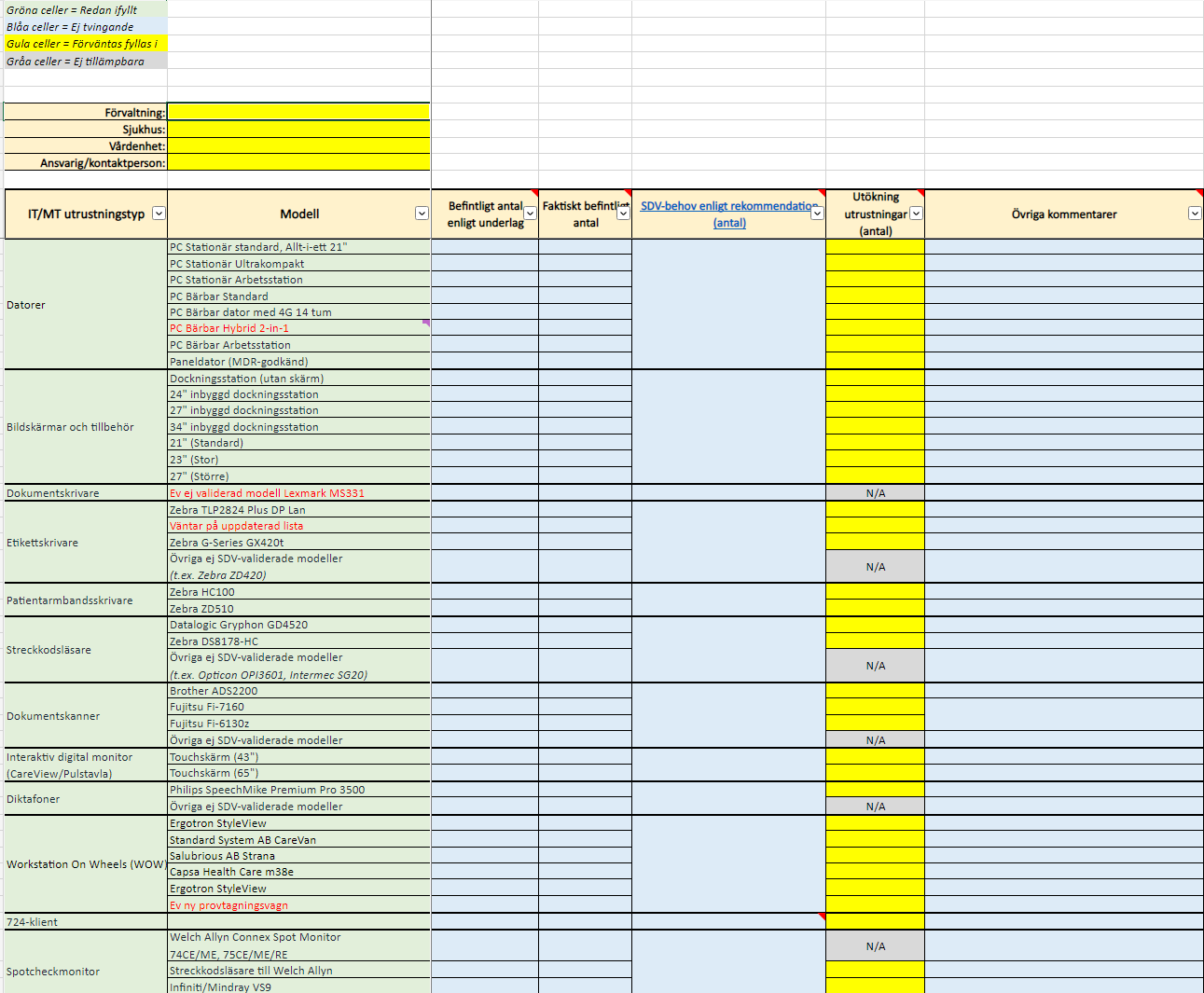 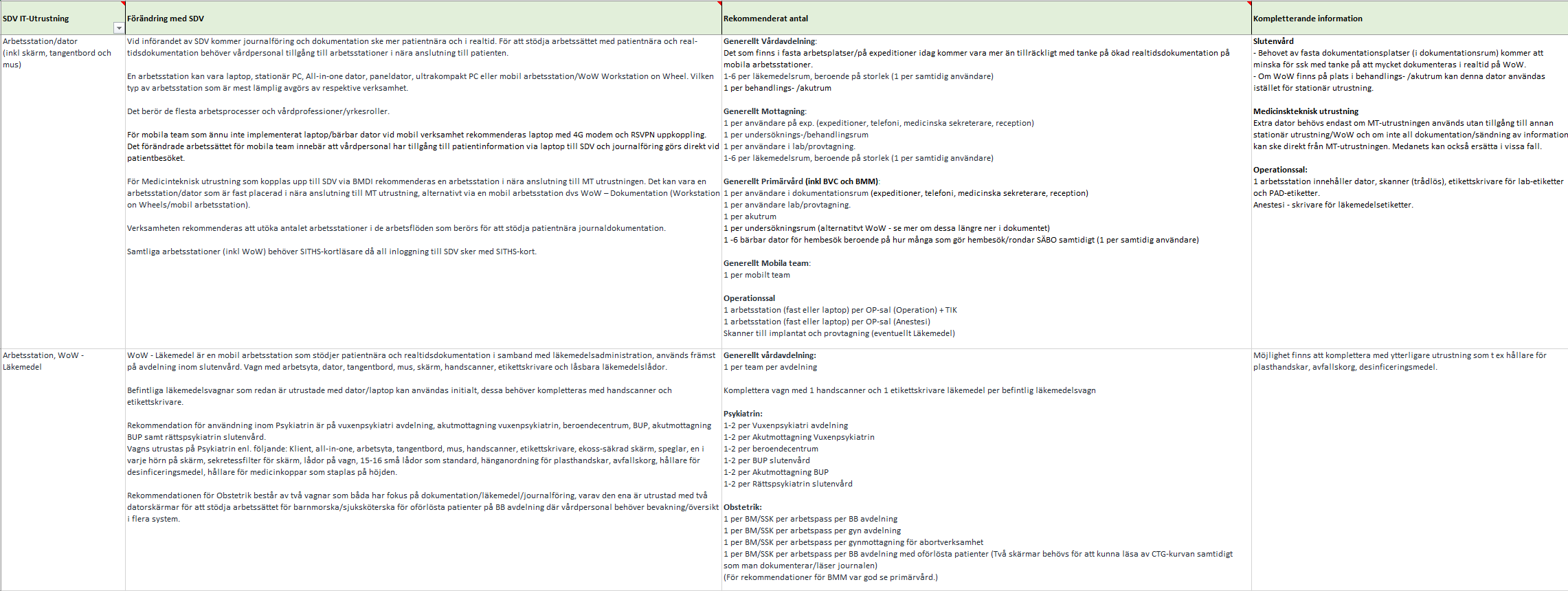 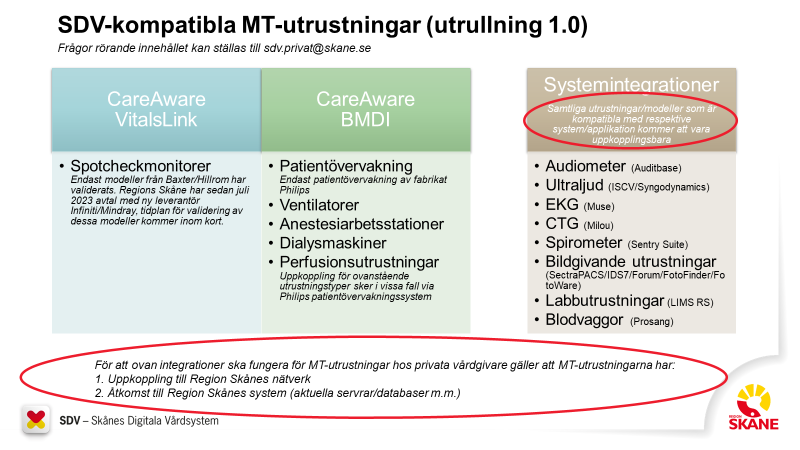 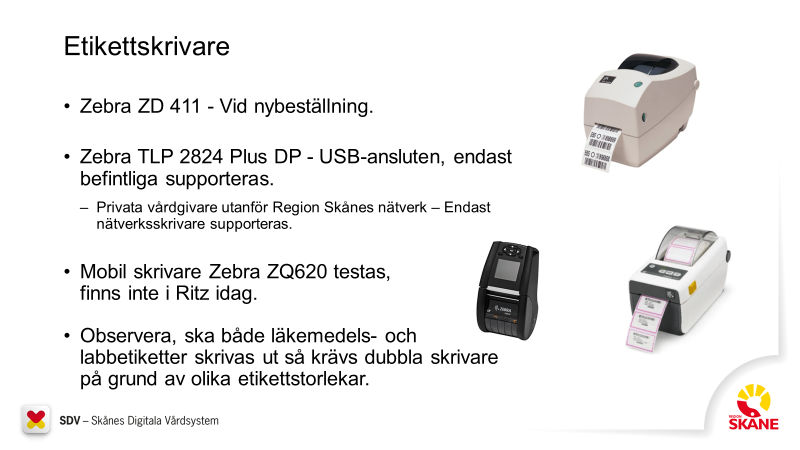 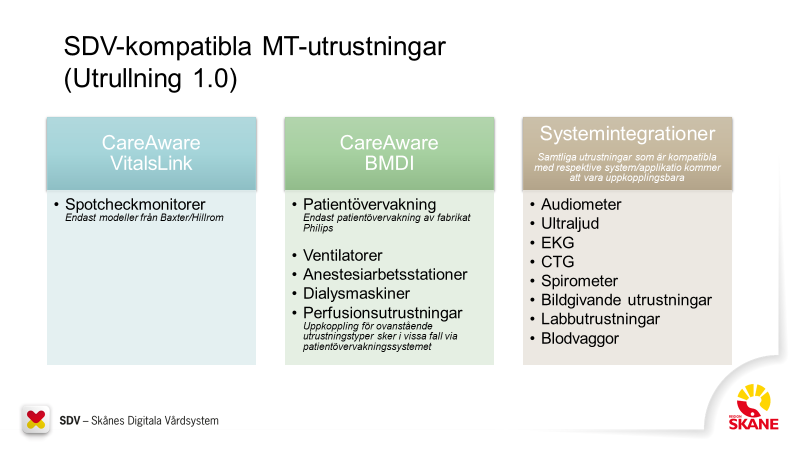 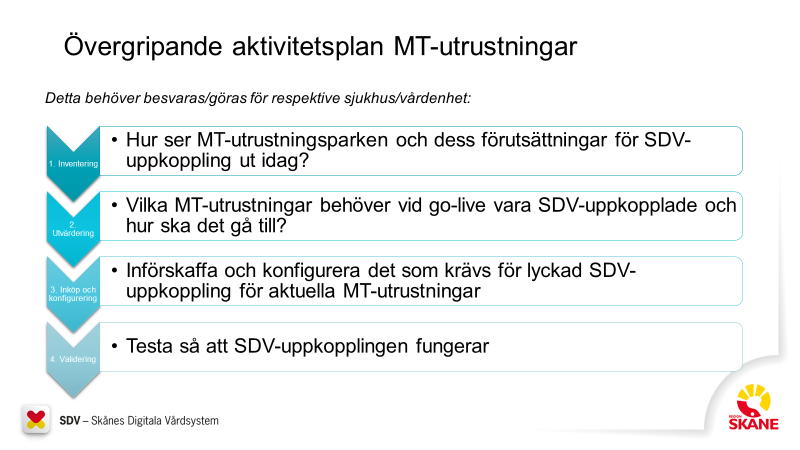 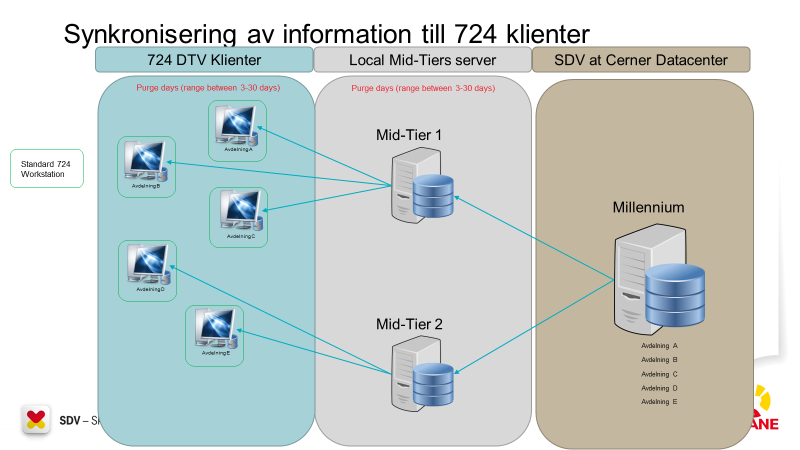 El- och nätverksuttag
Tänk på att inventera och säkerställ rätt antal el- och nätverksuttag finns för utrustning som ska beställas.
När ska det göras
Start och slutdatum för respektive driftstart finns i gemensamma införande planen

Datum klart för;
Våren 2025 – 31/5 2024 - klart
Hösten 2025 – 16/11 2024 - pågår
Våren 2026 – 18/5 2025
Hösten 2026 – 14/12 2025
Vad händer sen?
Resultaten sammanställs av SDV Utrullning IT MT
Resultatet skickas som input till Digit IT MT för att planera att rätt mängd IT och MT utrustning finns tillgänglig för beställning och leverans
Ger ett verifierat volymestimat som används för planering av inköp och leverans av Digit IT MT/Tieto
Underlaget är inte ett beställningsdokument endast ett estimat
Stödmaterial - allmänt
I Teamskanalen Utrullning av SDV finns information om utrullningen och de förändringar som sker i samband med utrullningen av SDV, som är förkunskap för att genomföra inventering och estimat

Teams SDV Utrullning IT MT
Bokhyllan
Förändringar, ”Trädet”
HNS Teknisk utrustning
Tips!
Boka teknisk genomgång av utrustning med ert utrullningsteam i SDV-LAB tillsammans med IT/MT team samt SDV-experter.

Kontakta någon av oss i teamet för bokning.